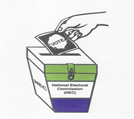 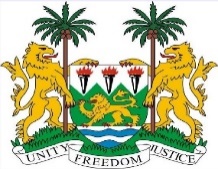 Electoral Commission for Sierra Leone (ECSL)
THE PRE-LEGISLATION 
SESSION OF THE 
PUBLIC ELECTIONS BILL 2022

IN THE HOUSE OF PARLIAMENT
OF THE REPUBLIC OF SIERRA LEONE
20TH JUNE, 2022
Electoral Commission for Sierra Leone (EC-SL)


PRESENTATION FORMAT:
BACKGROUND TO THE REFORMS PROCESS

 PROPOSED CONSTITUTIONAL AMENDMENTS

PROPOSED STATUTORY AMENDMENTS
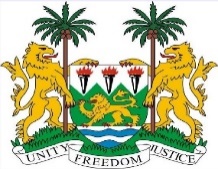 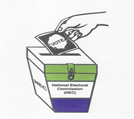 Electoral Commission for Sierra Leone (ECSL)




BACKGROUND  
TO THE 
ELECTORAL LEGAL REFORMS PROCESS
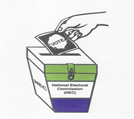 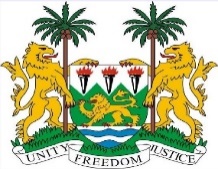 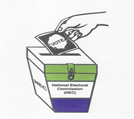 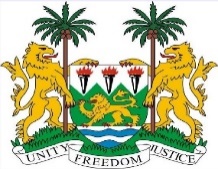 Electoral Commission for Sierra Leone (ECSL)




PROPOSED CONSTITUTIONAL AMENDMENTS
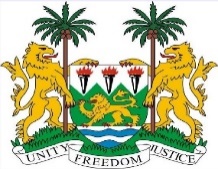 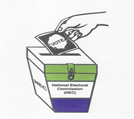 Electoral Commission for Sierra Leone (ECSL)
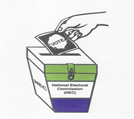 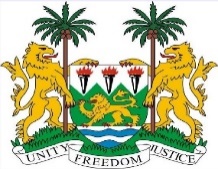 Electoral Commission for Sierra Leone (ECSL)
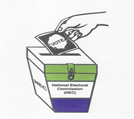 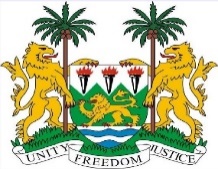 Electoral Commission for Sierra Leone (ECSL)
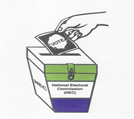 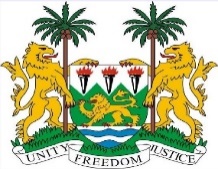 Electoral Commission for Sierra Leone (ECSL)
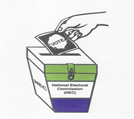 Electoral Commission for Sierra Leone (ECSL)
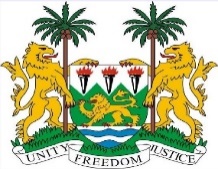 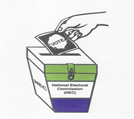 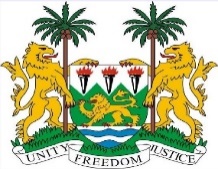 Electoral Commission for Sierra Leone (ECSL)
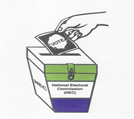 Electoral Commission for Sierra Leone (ECSL)PROPOSEDSTATUTORY AMENDMENTS:THE PUBLIC ELECTIONS ACT, 2012.
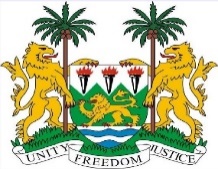 Electoral Commission for Sierra Leone (ECSL)
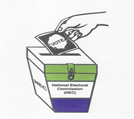 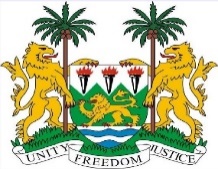 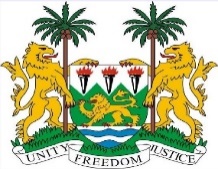 Electoral Commission for Sierra Leone (ECSL)
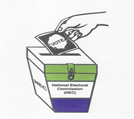 Electoral Commission for Sierra Leone (ECSL)
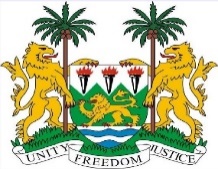 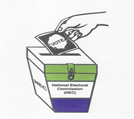 Electoral Commission for Sierra Leone (ECSL)
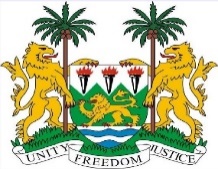 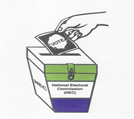 Electoral Commission for Sierra Leone (ECSL)
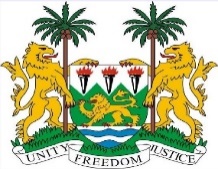 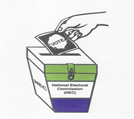 Electoral Commission for Sierra Leone (ECSL)
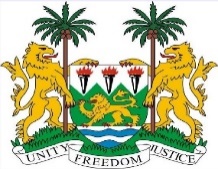 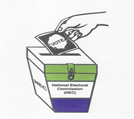 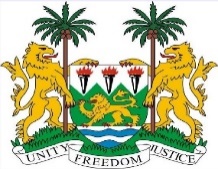 Electoral Commission for Sierra Leone (ECSL)
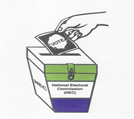 Electoral Commission for Sierra Leone (ECSL)
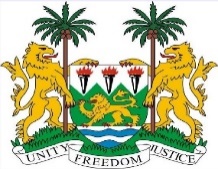 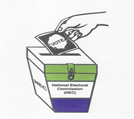 Electoral Commission for Sierra Leone (ECSL)
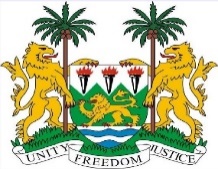 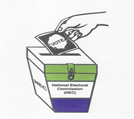 Electoral Commission for Sierra Leone (ECSL)
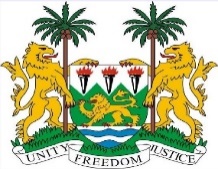 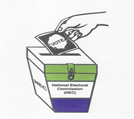 Electoral Commission for Sierra Leone (ECSL)
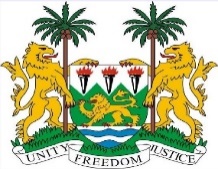 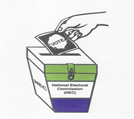 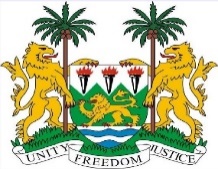 Electoral Commission for Sierra Leone (ECSL)
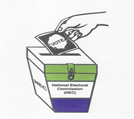 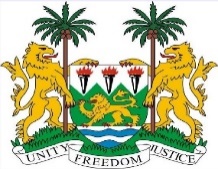 Electoral Commission for Sierra Leone (ECSL)
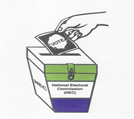 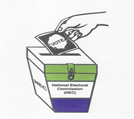 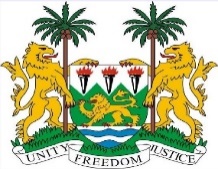 Electoral Commission for Sierra Leone (ECSL)
Electoral Commission for Sierra Leone (ECSL)
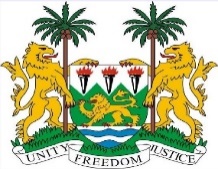 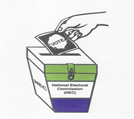 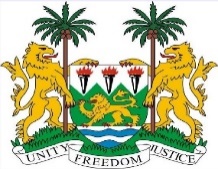 Electoral Commission for Sierra Leone (ECSL)
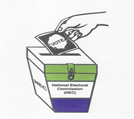 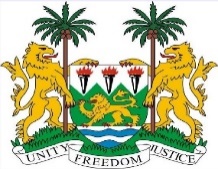 Electoral Commission for Sierra Leone (ECSL)
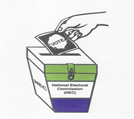 Electoral Commission for Sierra Leone (ECSL)
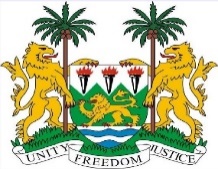 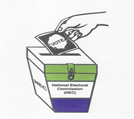 Electoral Commission for Sierra Leone (ECSL)
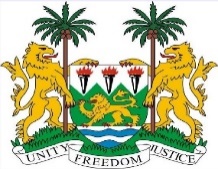 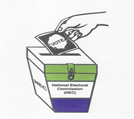 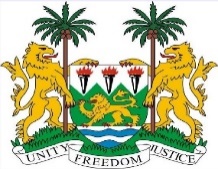 Electoral Commission for Sierra Leone (ECSL)
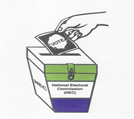 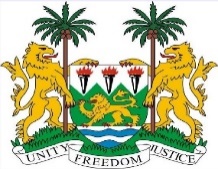 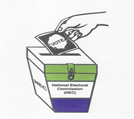 Electoral Commission for Sierra Leone (ECSL)
Electoral Commission for Sierra Leone (ECSL)
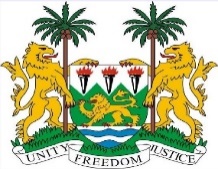 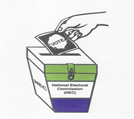 Electoral Commission for Sierra Leone (ECSL)
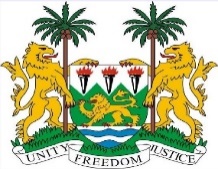 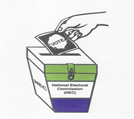 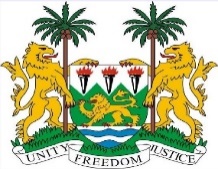 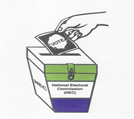 Electoral Commission for Sierra Leone (ECSL)
Electoral Commission for Sierra Leone (ECSL)
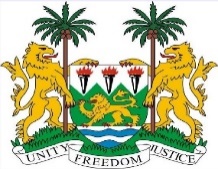 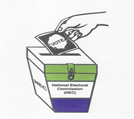 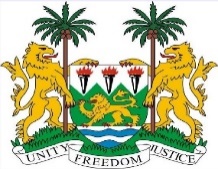 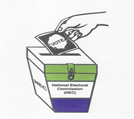 Electoral Commission for Sierra Leone (ECSL)
Electoral Commission for Sierra Leone (ECSL)
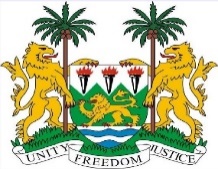 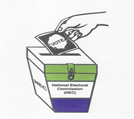 Electoral Commission for Sierra Leone (ECSL)
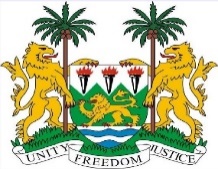 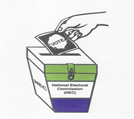 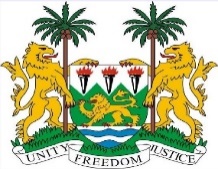 Electoral Commission for Sierra Leone (ECSL)
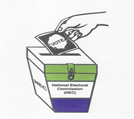 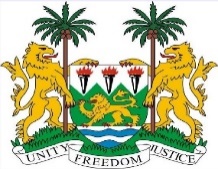 Electoral Commission for Sierra Leone (ECSL)
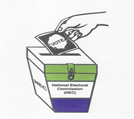 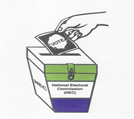 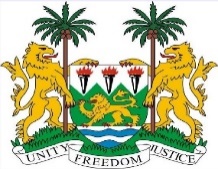 Electoral Commission for Sierra Leone (ECSL)
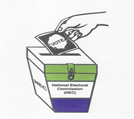 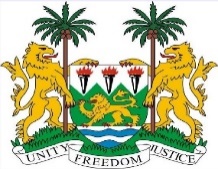 Electoral Commission for Sierra Leone (ECSL)
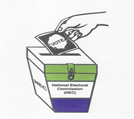 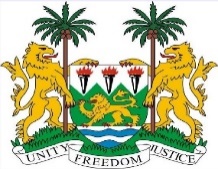 Electoral Commission for Sierra Leone (ECSL)
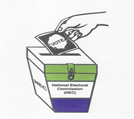 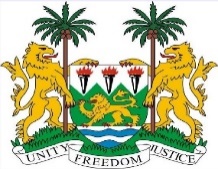 Electoral Commission for Sierra Leone (ECSL)
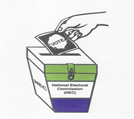 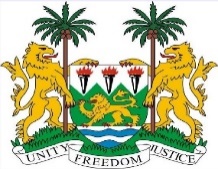 Electoral Commission for Sierra Leone (ECSL)
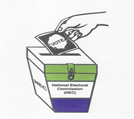 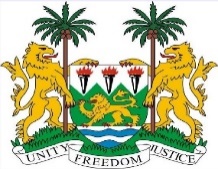 Electoral Commission for Sierra Leone (ECSL)
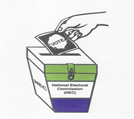 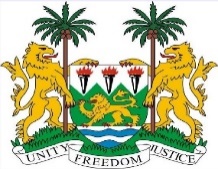 Electoral Commission for Sierra Leone (ECSL)
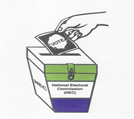 Electoral Commission for Sierra Leone (ECSL)EMERGING ISSUES
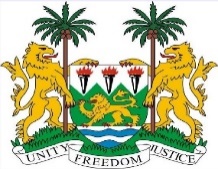 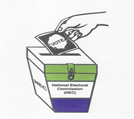 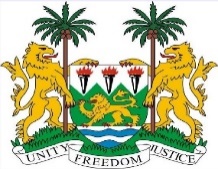 Electoral Commission for Sierra Leone (ECSL)
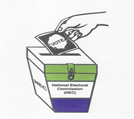 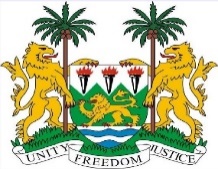 Electoral Commission for Sierra Leone (ECSL)
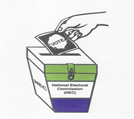 THANK YOU
BY:
FATORMA FAH-BUNDEH
DIRECTOR, LEGAL AFFAIRS
ECSL